วันที่  28  กรกฎาคม  2565  นายสมยศ  นามพุทธา  ท้องถิ่นจังหวัดยโสธร  พร้อมด้วยข้าราชการสำนักงานส่งเสริมการปกครองท้องถิ่นจังหวัดยโสธร ร่วมกิจกรรมเฉลิมพระเกียรติพระบาทสมเด็จพระเจ้าอยู่หัว เนื่องในโอกาสวันเฉลิมพระชนมพรรษา โดยมีผู้ว่าราชการจังหวัดยโสธร  เป็นประธาน

                                        พิธีทำบุญตักบาตรถวายพระราชกุศล
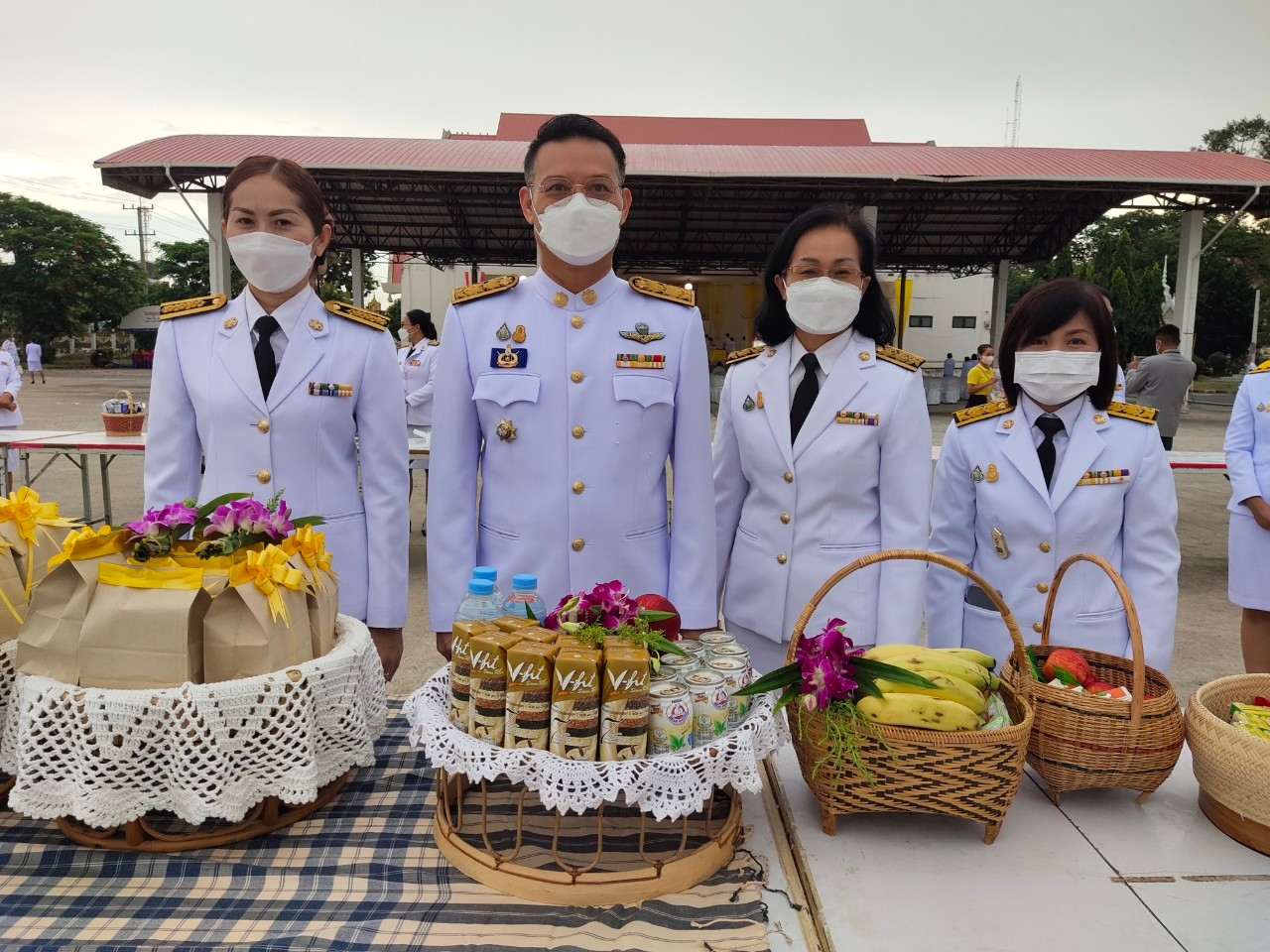 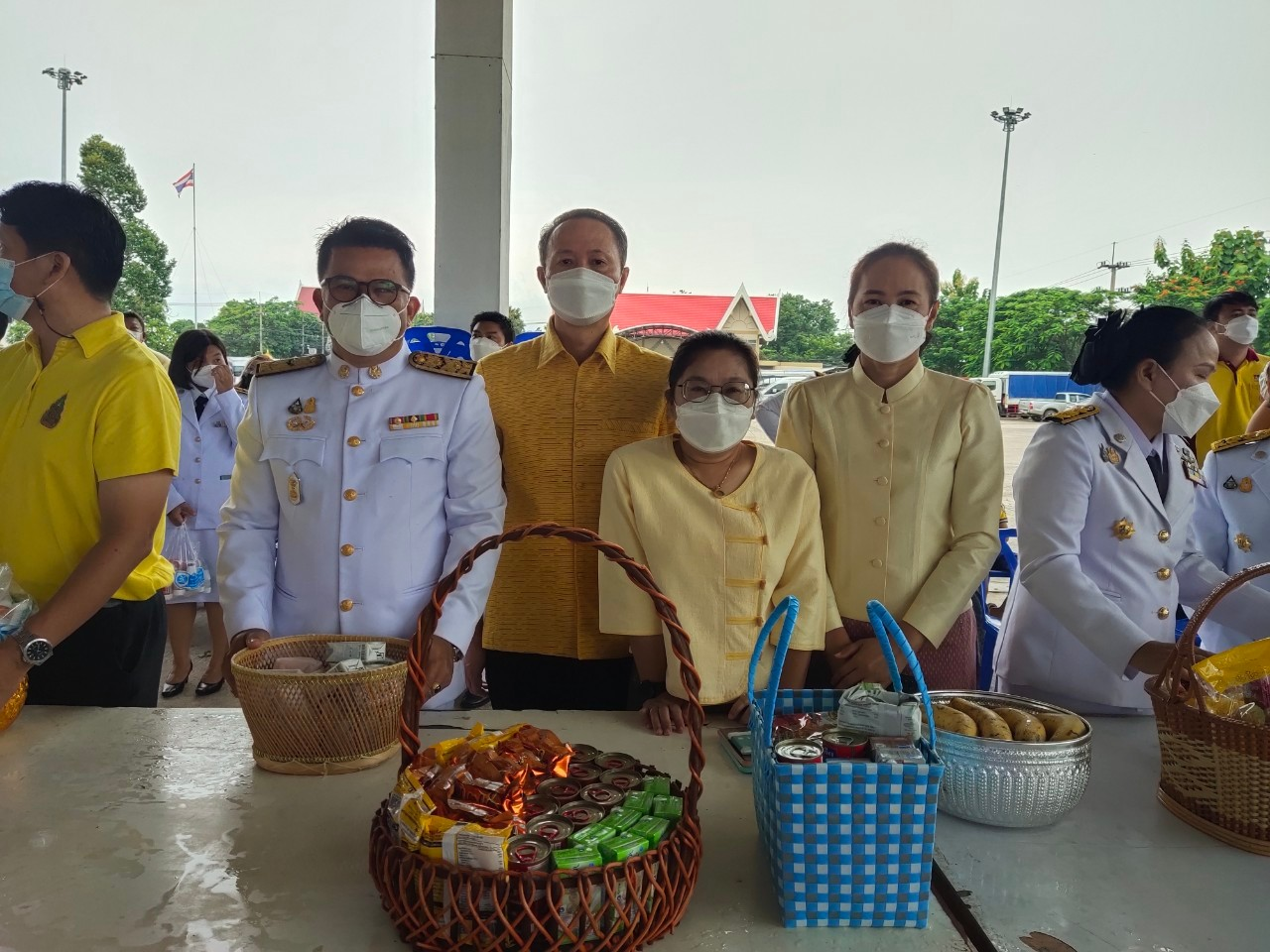 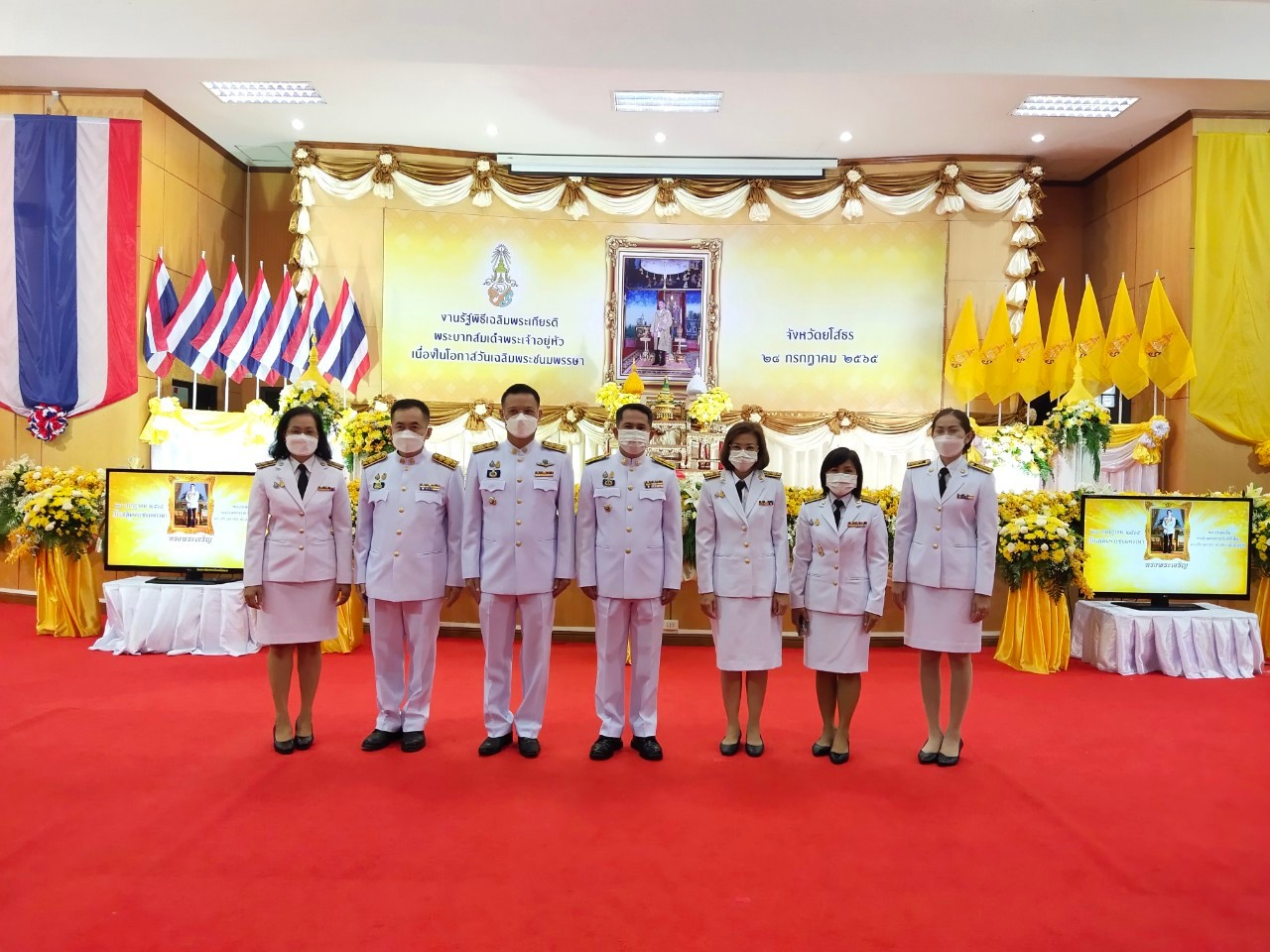 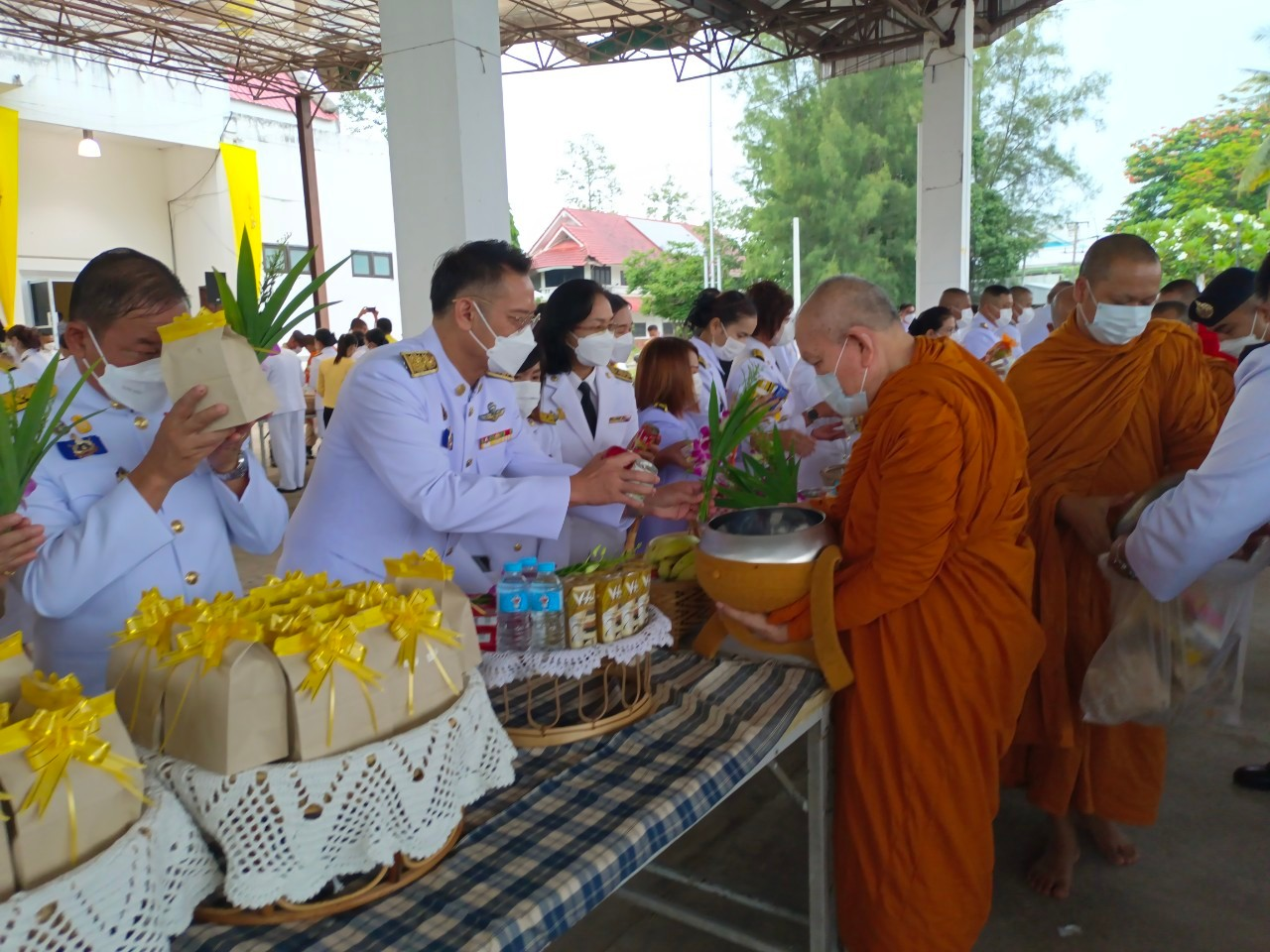 พิธีเจริญพระพุทธมนต์สมโพชพระพุทธบุษยรัตน์
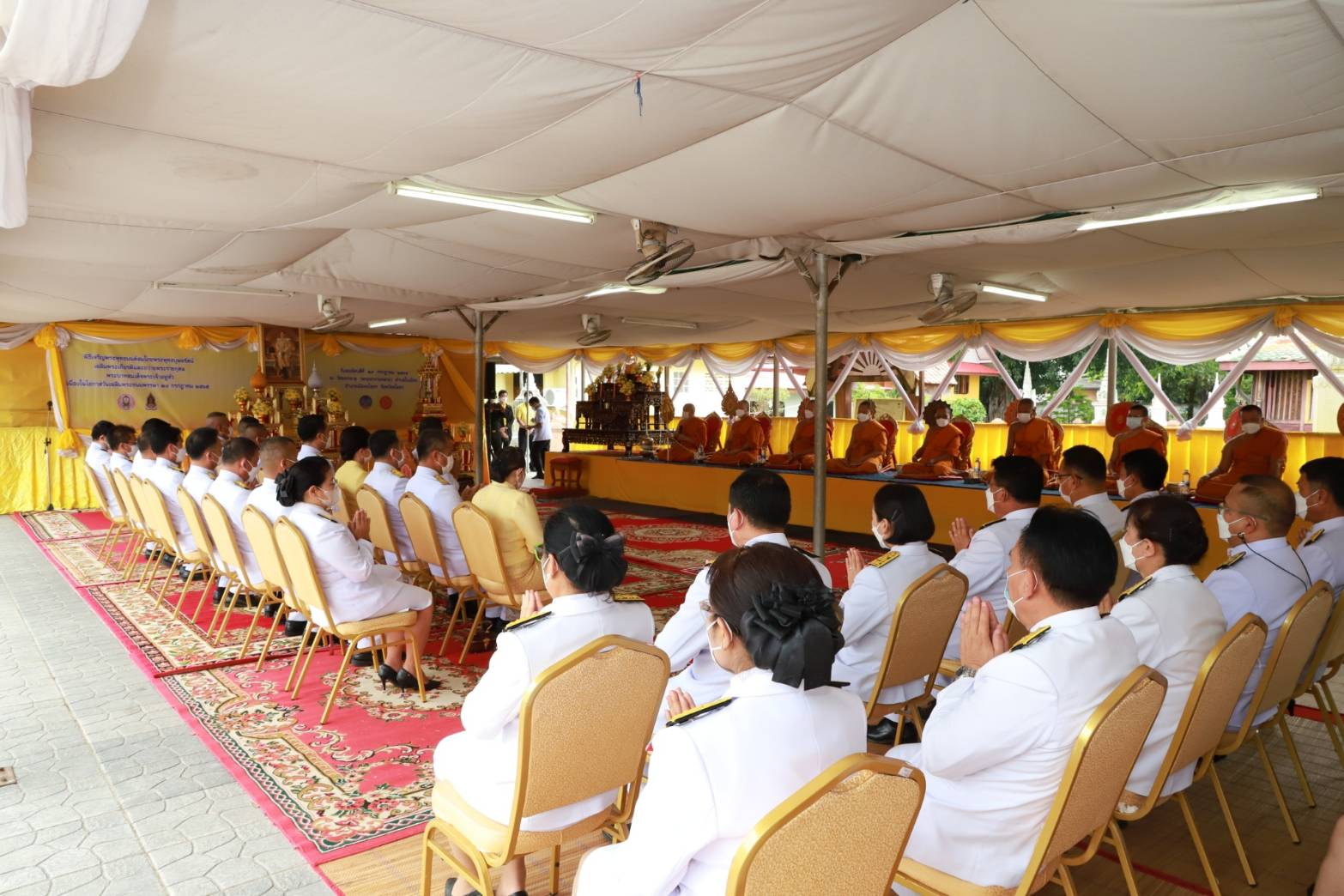 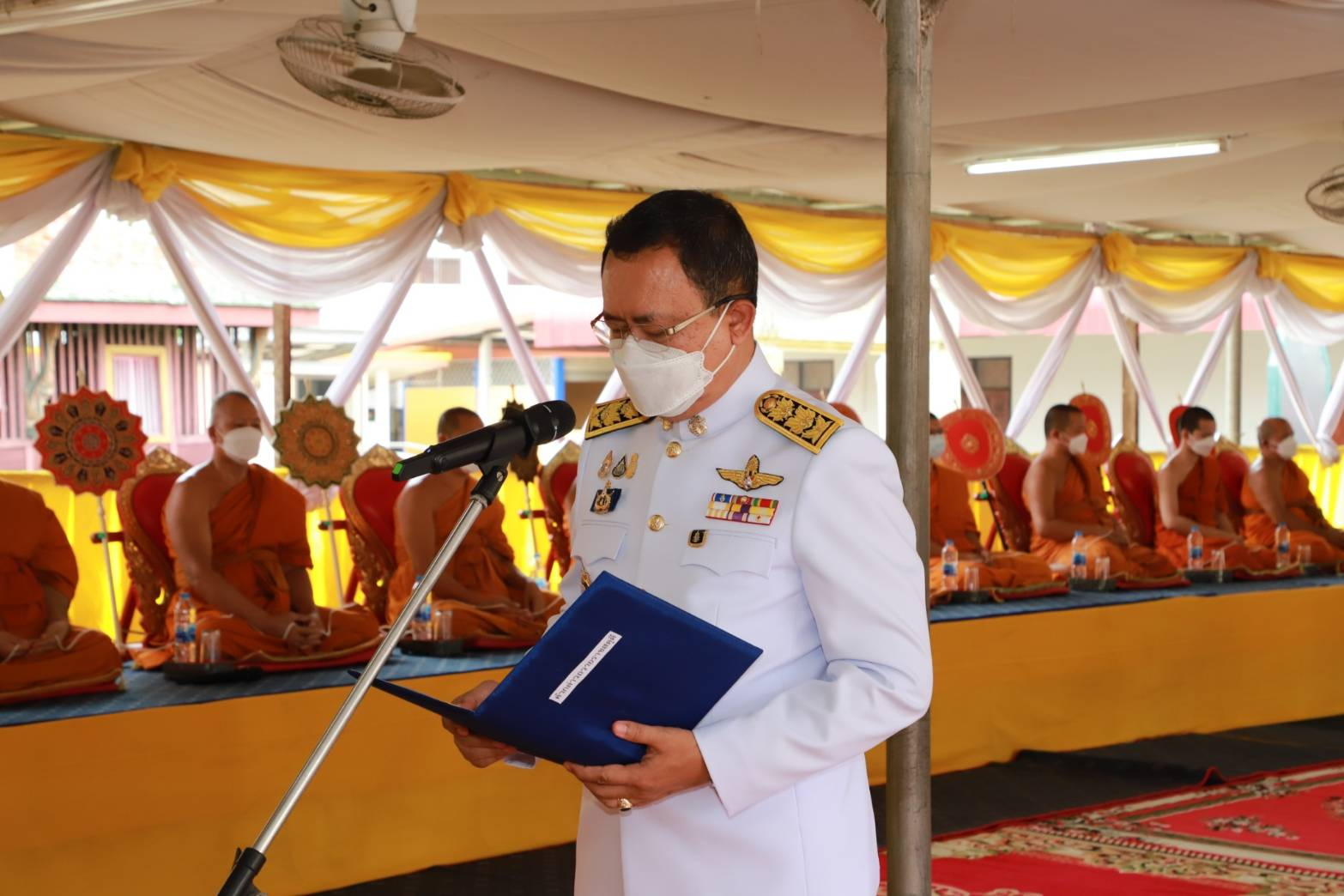 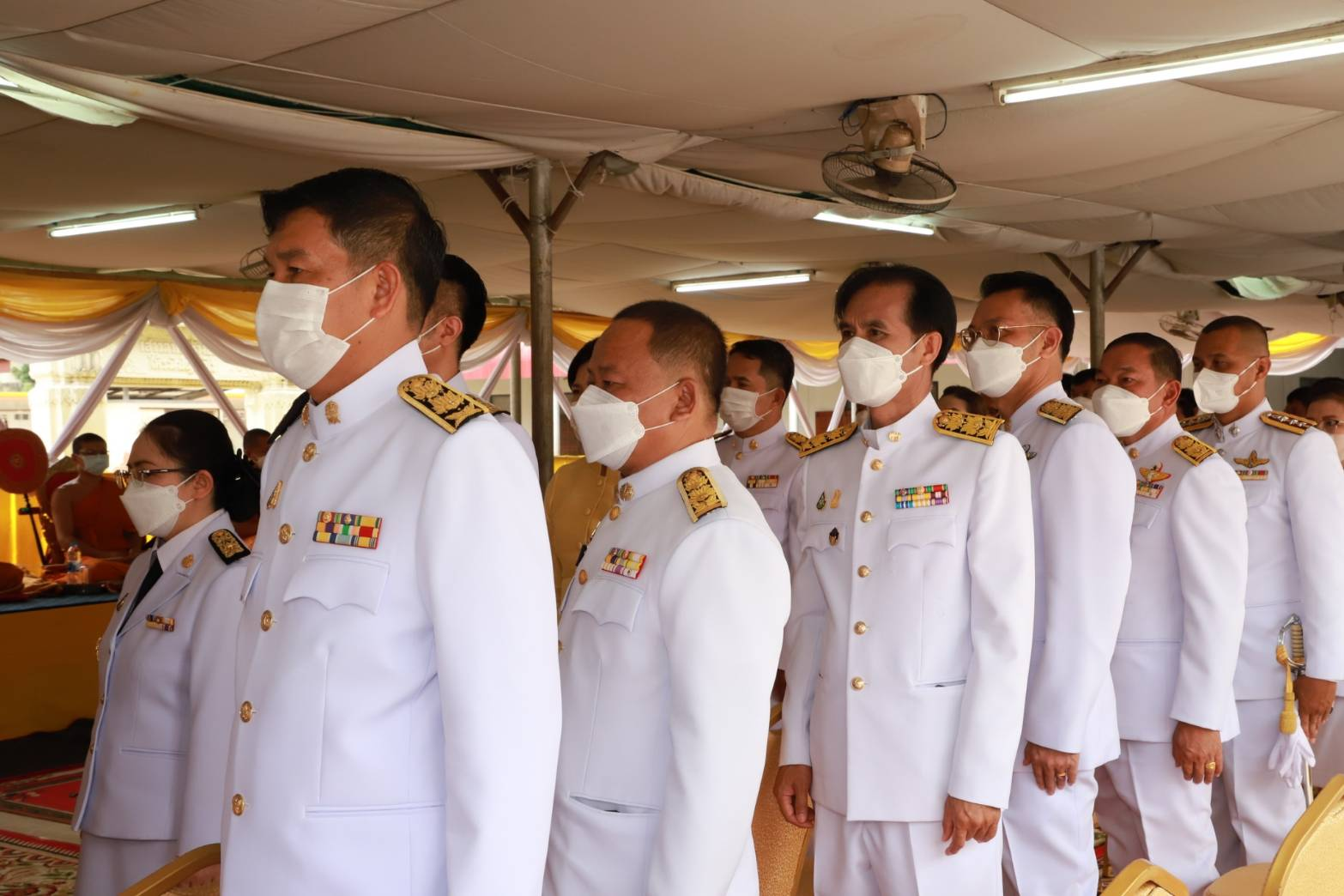 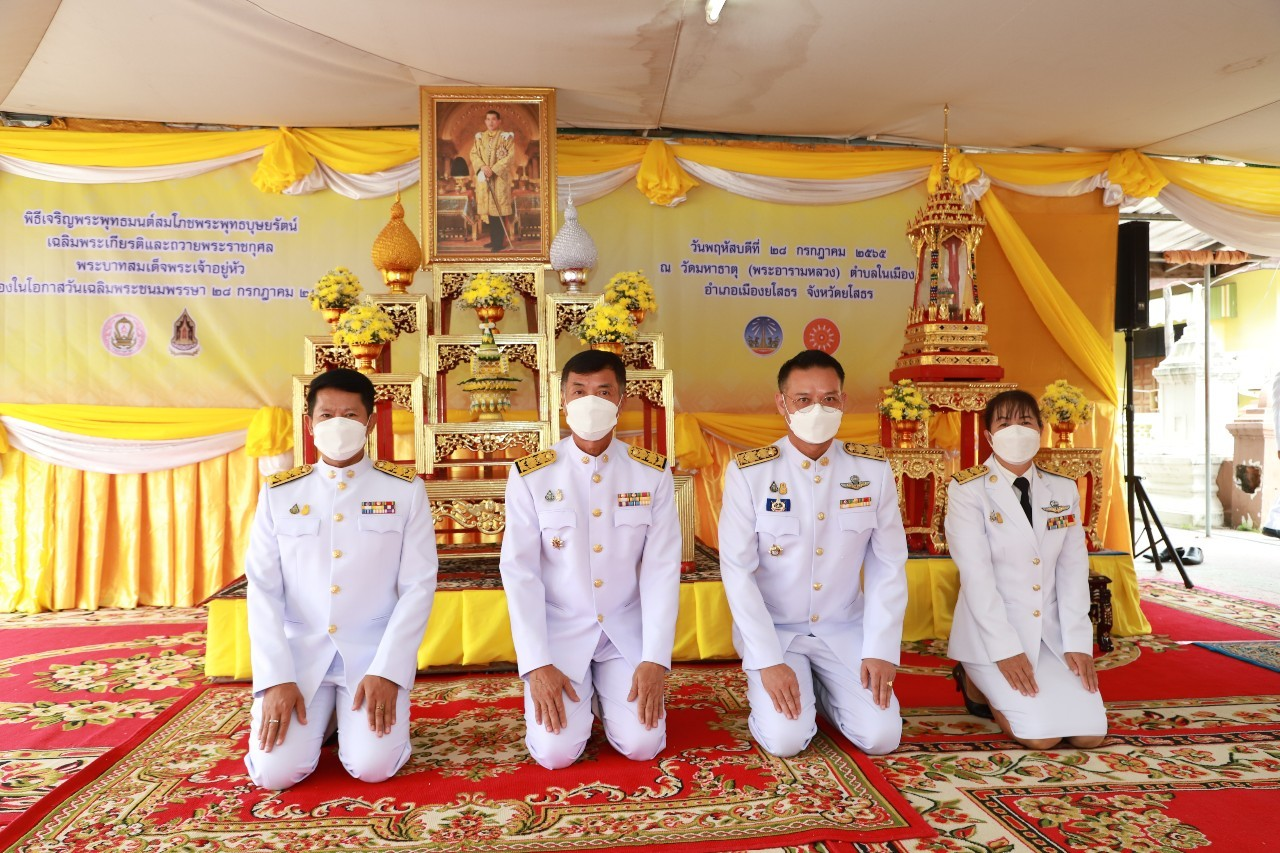 กิจกรรมจิตอาสาบำเพ็ญสาธารณประโยชน์และบำเพ็ญสาธารณกุศล                                                (ปลูกต้นไม้)
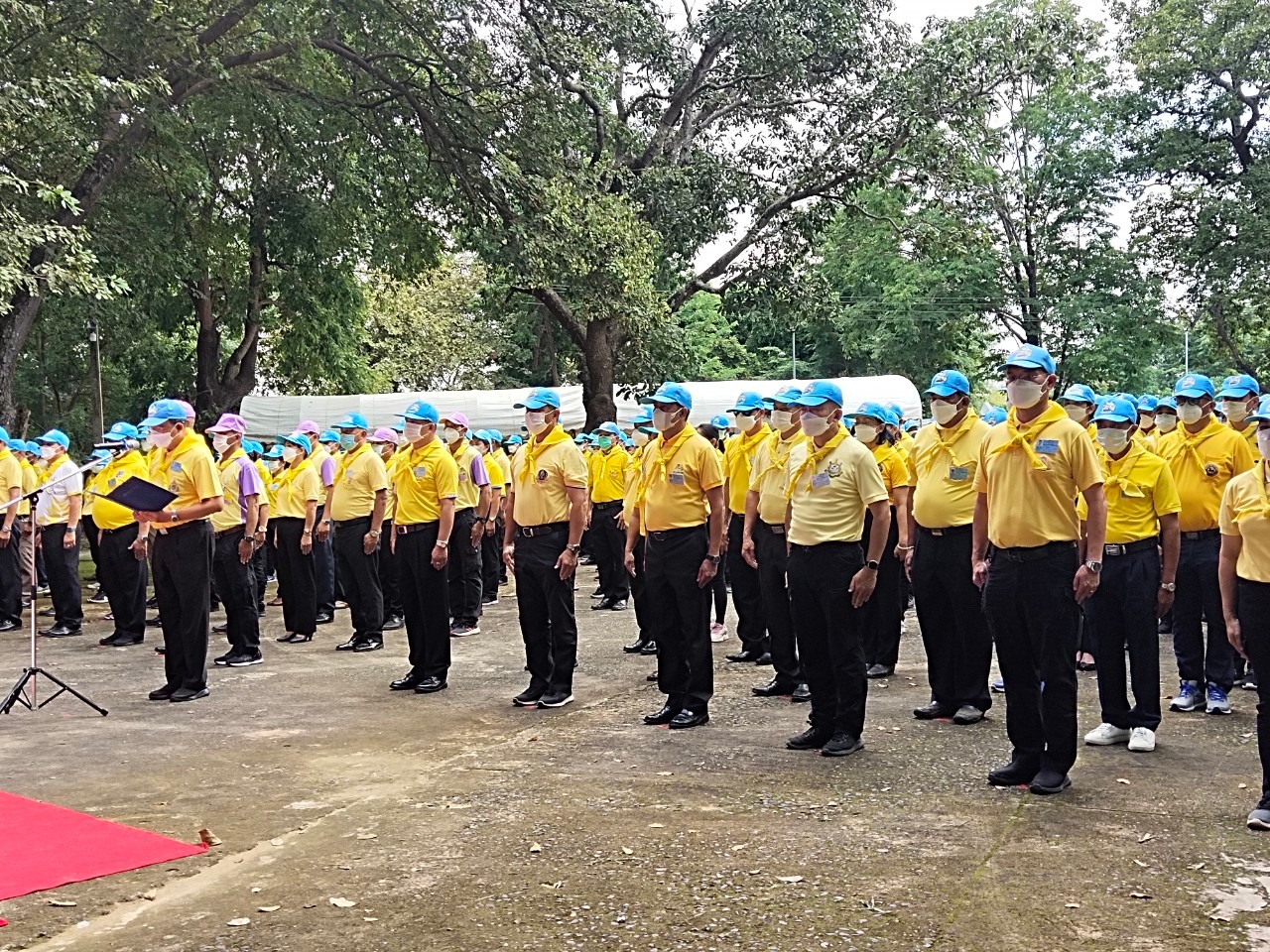 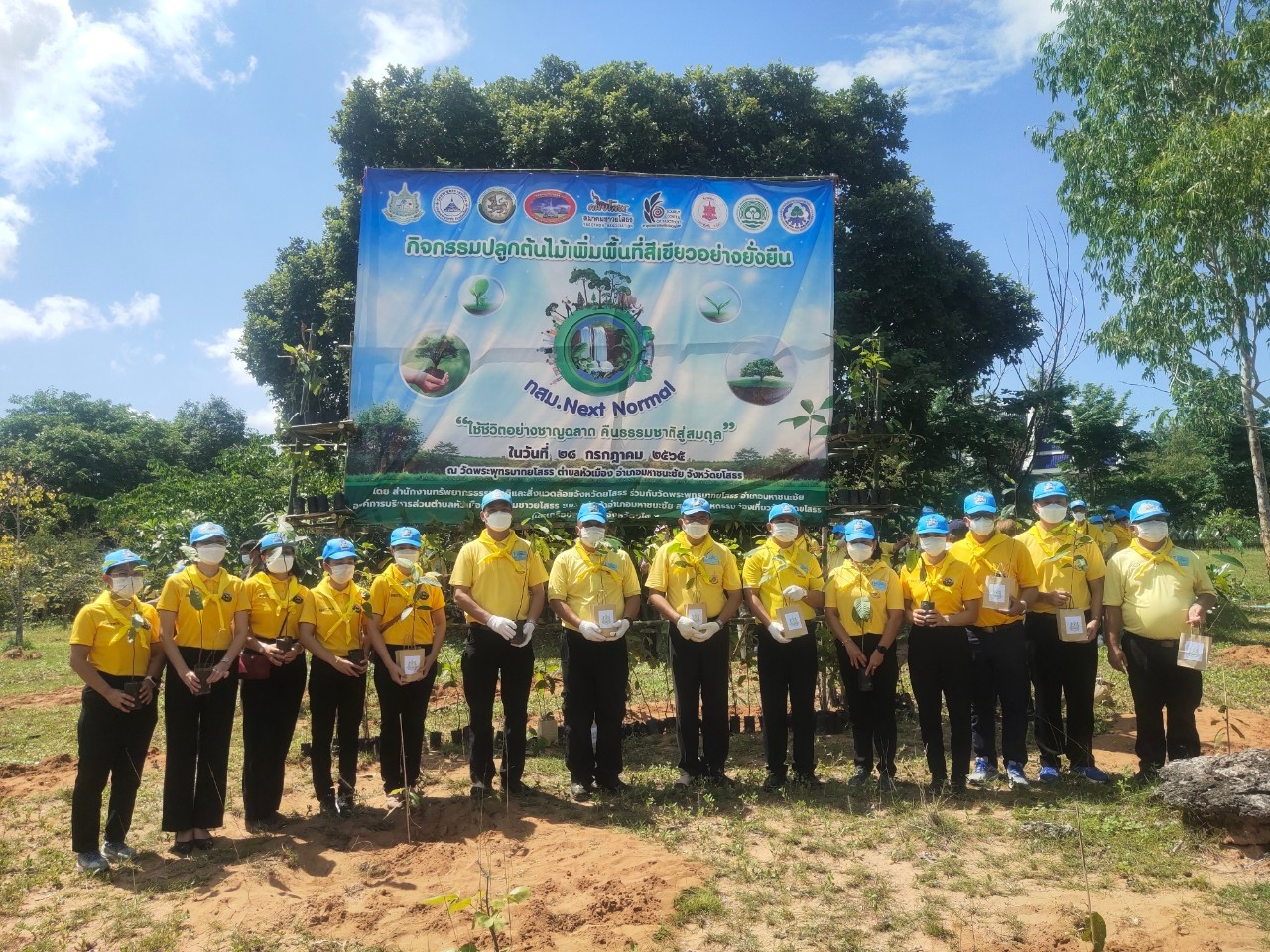 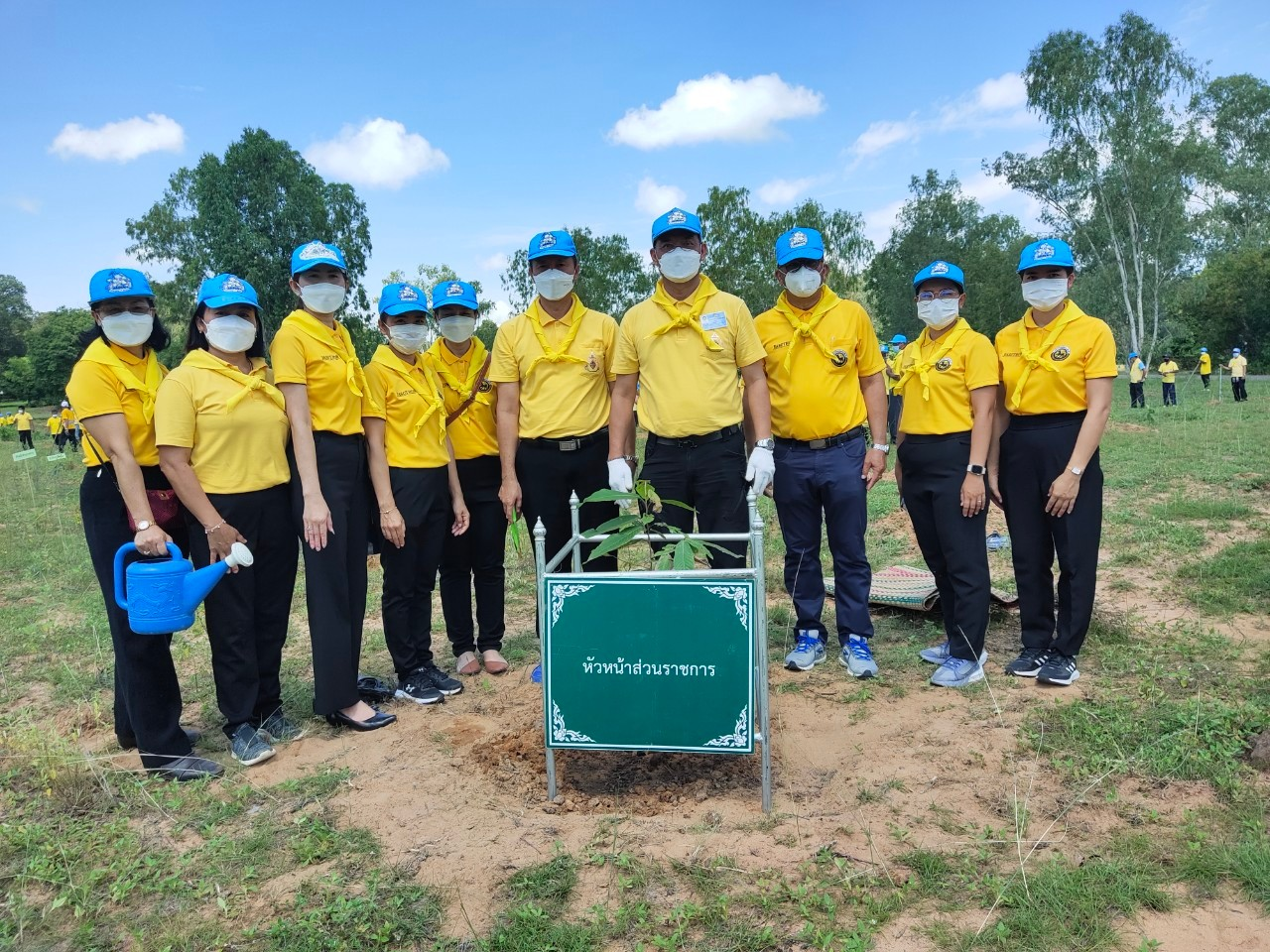 พิธีถวายเครื่องราชสักการะและวางพานพุ่ม และพิธีจุดเทียนถวายพระพรชัยมงคล
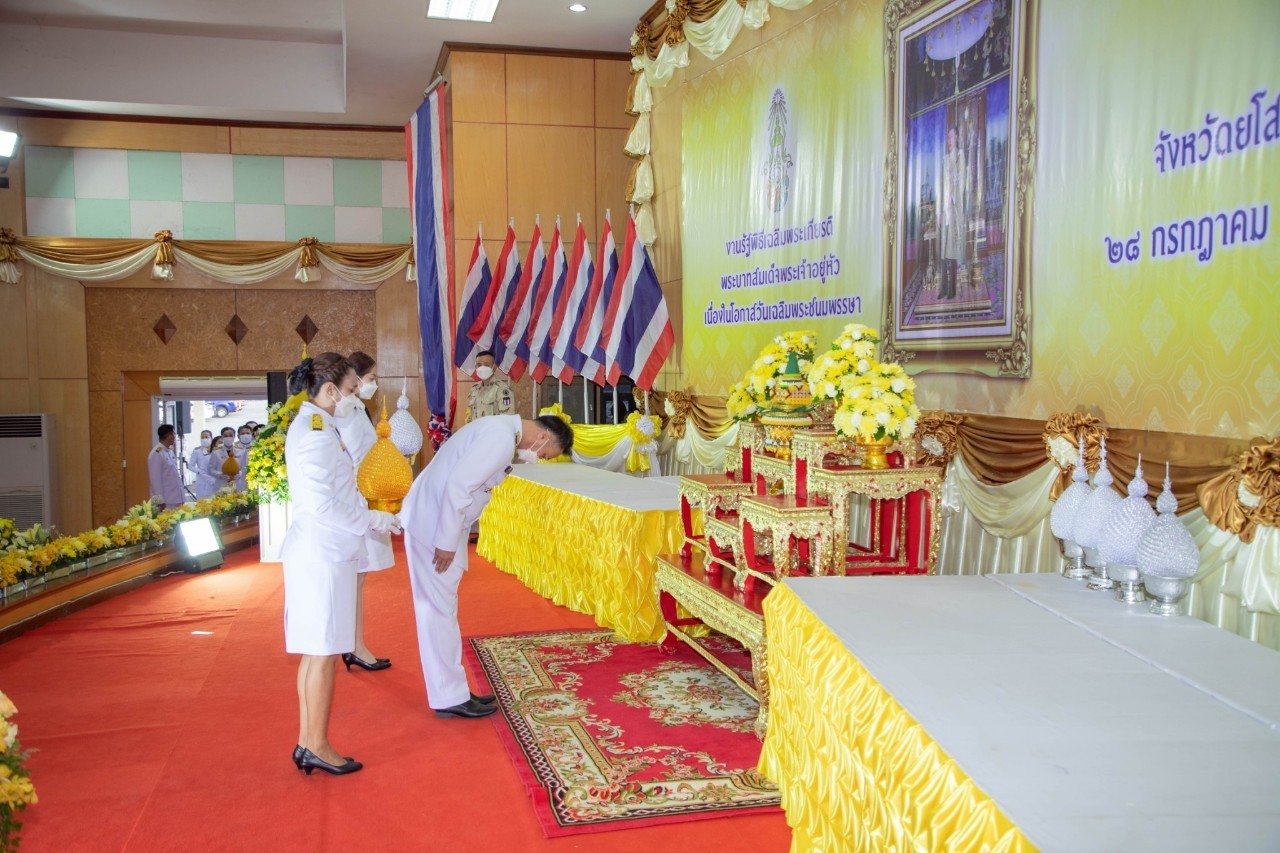 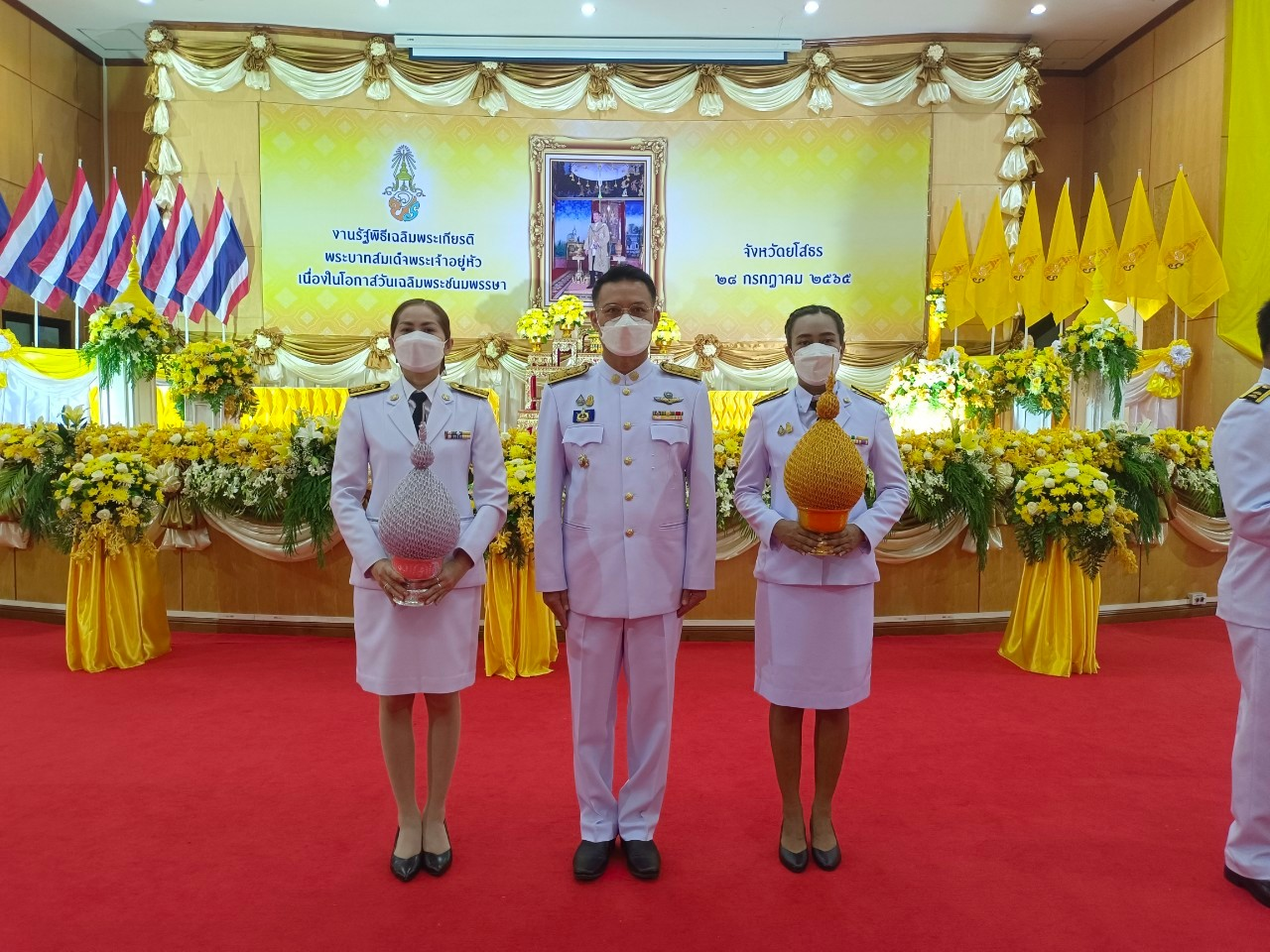 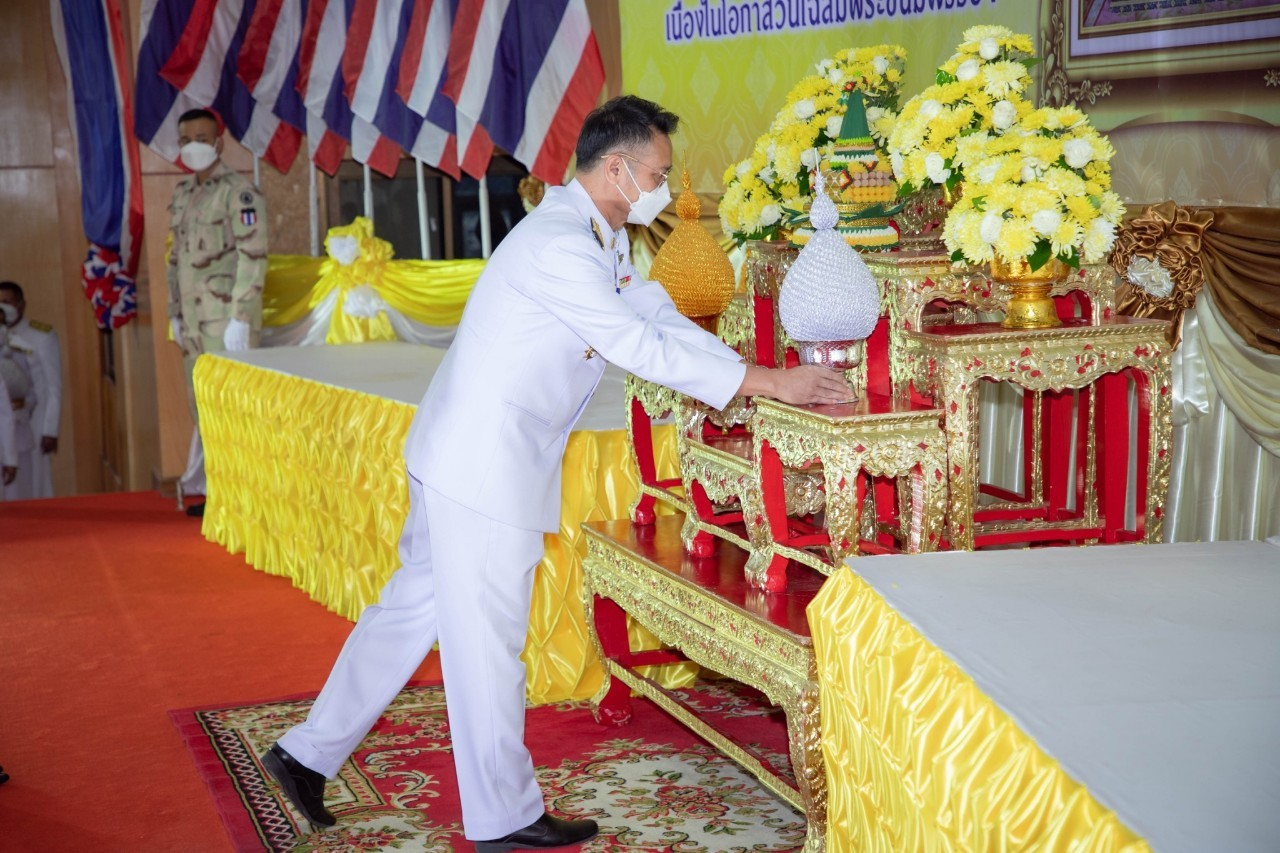 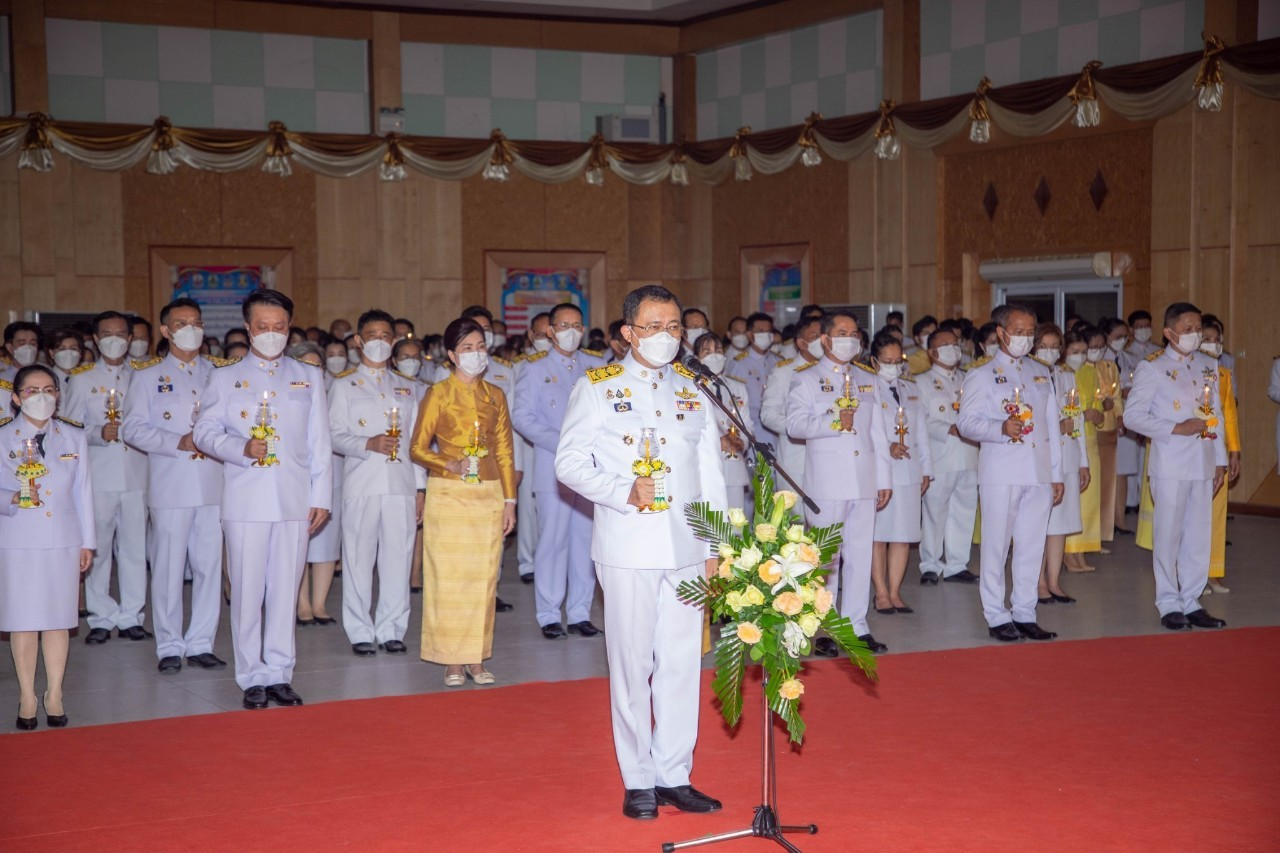 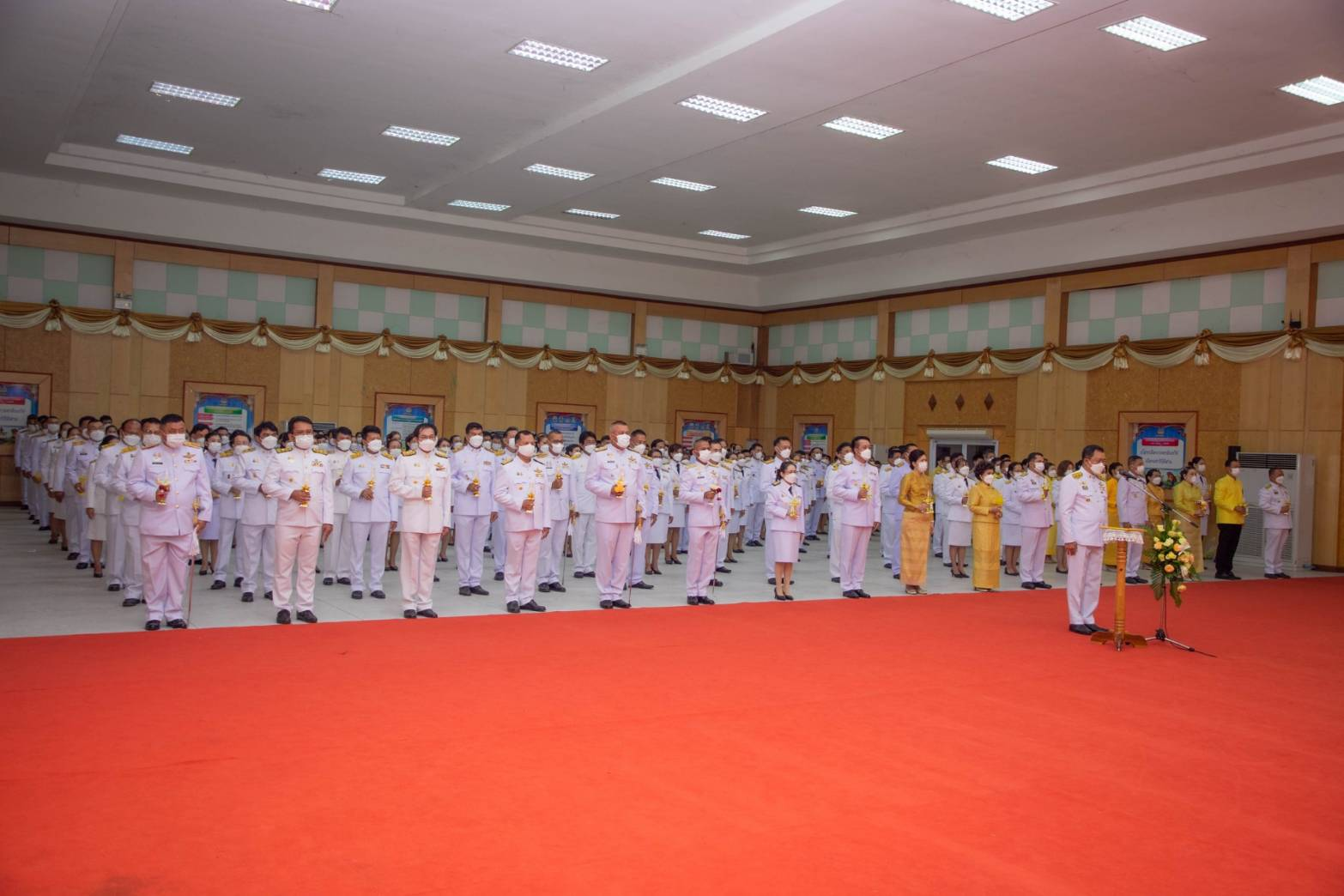